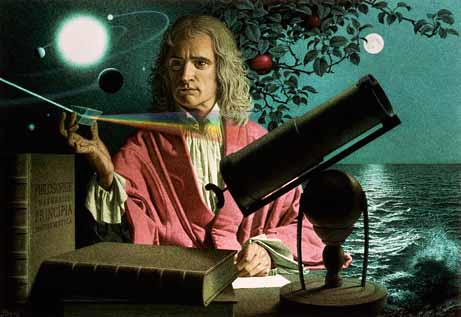 Dynamics: Forces and motion in 1D and 2D
2/27/2017
Objectives:
Objective:
I begin to understand projectile motion.
I can analyze bad physics in a movie.
Tasks:
Quick notes on projectile motion.
Begin Movie (remember to note bad physics)
Question:
Question 1, 2, and 3 on the packet handed out. Projectile motion and 2-d
ANNOUNCEMENTS:
Grand Tour at Lunch today.
Paper on Movie due 3/9/17
Current Event:
Ball-rolling bees!